FoU i Sörmlandkommuner & region i samverkan
Vi är en bro mellan teori och praktik
Kartläggning av tiden för nattfasta i Sörmland
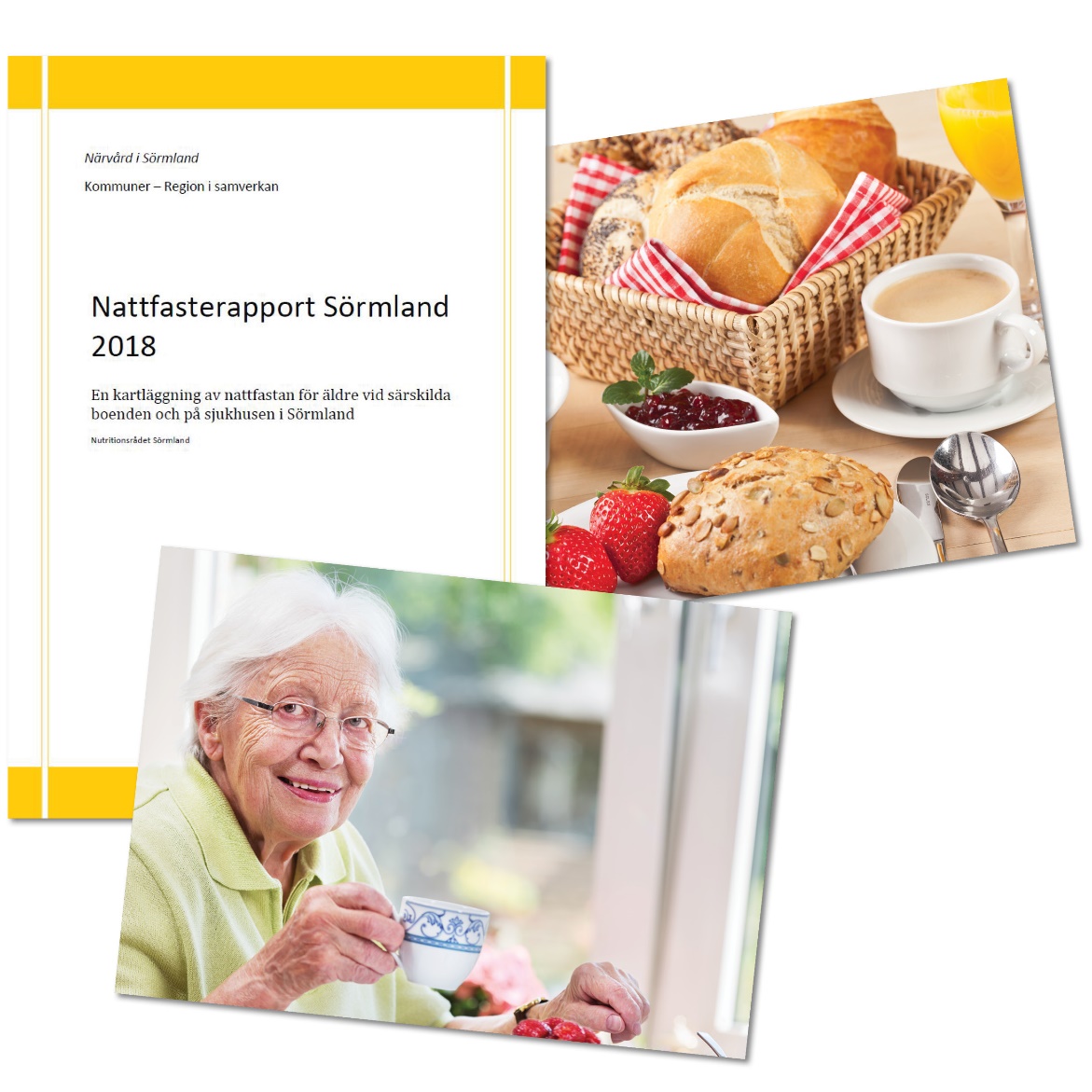 Nutritionsrådet. En del av den regionala samverkansstrukturen i Sörmland
Exempel på systematisk uppföljning
Mäta tiden för nattfasta




Anna Ekholm, FoU i Sörmland
Nattfasta är tiden mellan en dags sista mål och följande dags första mål.
Rekommendation från Socialstyrelsen 2011:
Nattfastan bör inte överstiga 11 timmar
Hur vet vi om vi når det?
Frågeställningar:
Vad ska vi mäta?
När serveras måltiderna under kvällen, natten och morgonen
Var ska vi mäta?

Alla särskilda boenden i länets kommuner samt vårdavdelningar på länets sjukhus
Hur ska vi mäta?
Papper och penna (ett formulär som fylls i)
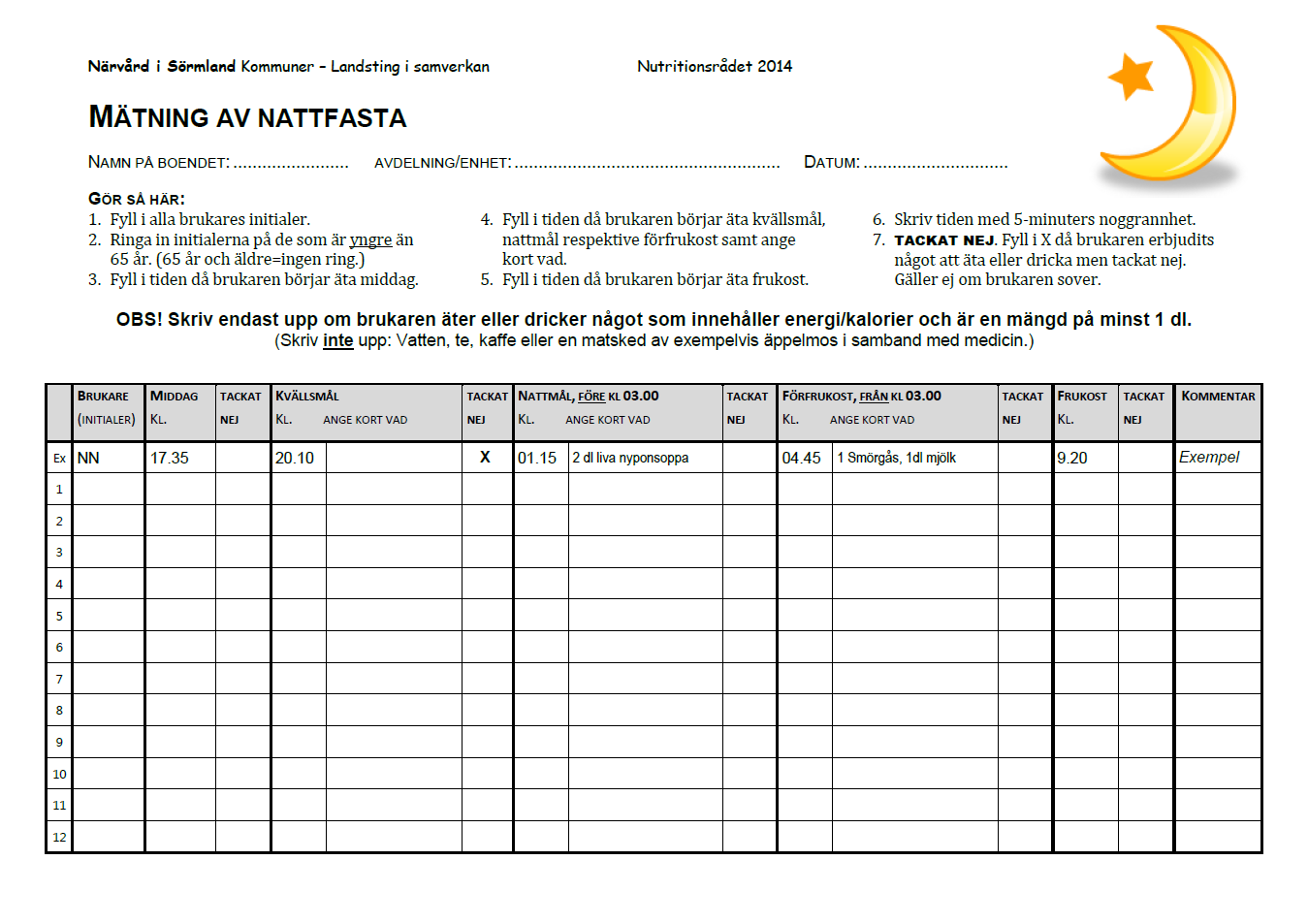 Sammanställning av data
Data från formulären överfördes till en Excel-fil
Exempel på resultat
Genomsnittlig nattfastetid
Andel med nattfasta över 11 timmar
Fördelning av måltider 
Förändring över tid (eftersom mätningen gjorts vid flera tillfällen)
Exempel på resultat
Exempel på resultat
Uppföljning på olika nivåer
Individ
Avdelning
Verksamhet 
Kommun
Län
Fortsätta på egen hand
Exempelvis mäta nattfastan på ett boende oftare än vartannat år.

I fallet nattfasta finns en Excelfil att ladda ner från FoU i Sörmlands hemsida.
Viktigt att tänka på
Vad ska mätas (tydlig definition)?

Avgränsningar

Hur ska resultaten användas?
Framgångsfaktorer 2018
Kostombud 
Medvetenhet hos personal  
Planer som styr arbetet 
Förändring av tider för måltider 
Näringsberikade mellanmål
Tydligt uppdrag - engagerad chef
Utbildning kostombud och chefer
[Speaker Notes: medvetenhet hos personal  - ständig punkt på APT
förändringar av tider för måltider – 50 % av måltiderna under dygnet kan påverkas av verksamheten då de sköts internt oberoende av leveranser utifrån
planer som styr arbetet – gp 
systematiskt förbättringsarbete – följer sina resultat; har satt upp mål
tydligt uppdrag – chef som kommunicerar vad som är viktigt 
kostombud och boende som tar ansvar – ombudsrollen är något man söker aktivt utifrån intresse. Boenderåd som deltar i arbetet med att måltiden får den roll som den borde ha. Den viktigaste tiden på dagen. Utbildningar.]
Utvecklingsmöjligheter
Dygnsmätning

Fördjupade analyser, exempelvis kön och ålder

Sätta i relation till personer med risk för undernäring
www.fou.sormland.se/rad/nutritionsradet
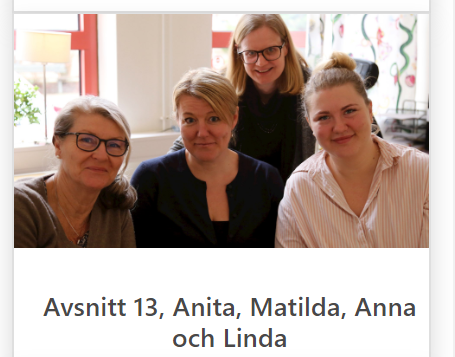 Vad innebär Nattfasta?
- En podd
[Speaker Notes: Slutsatser:
Mätning vid ett tillfälle på en avd ger många insikter att jobba vidare med. Vilka personer har risk för undernäring? När serveras måltiderna? Hur lång tid går det mellan de olika målen? Vad serveras till mellanmål? Hur involverar vi nattpersonalen? Hyresgästerna mm? 
Kommer troligen att mäta fördelningen av måltiderna över dygnet
Se filmen från Trosa, prova formuläret, läs rapporten]